AYUNTAMIENTO DE SAN PEDRO TLAQUEPAQUEGOBIERNO 2022-2024Secretaria General del AyuntamientoDirección de Delegaciones  Agencias Municipales
Secretaria General del Ayuntamiento
Dirección de Delegaciones y Agencias Municipales


DELEGACION LOMA BONITA
Informe Marzo  2022
Programa 3 Visitas a colonias Marzo 2022
Calle Cruz de las colinas.
Programa 3 Visita a colonias 
Día  02 de Marzo.

Se realizo visita a la colonia Loma Bonita para realizar un reporte al Departamento de Aseo Publico para realizar operativo de Descacharrizacion.
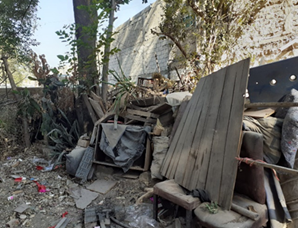 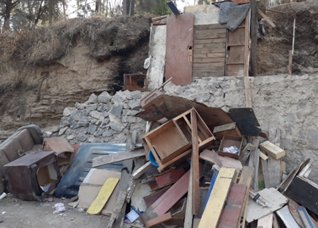 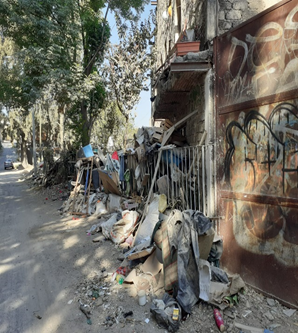 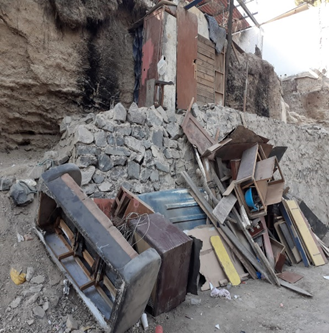 Programa 3 Visitas a colonias Marzo 2022.
Parque la Fuente.
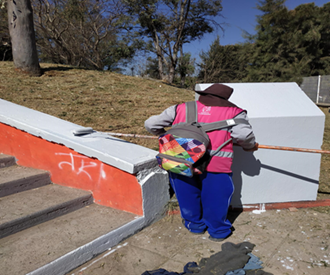 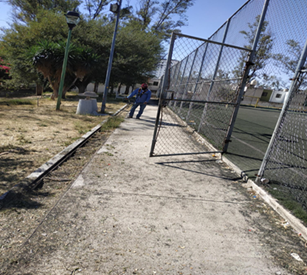 Programa 3 
Día  07 y 08 de Marzo.

Se realizo visita a la colonia Parques  Colon para inspeccionar trabajos de COMUDE en el Parque la Fuente limpieza, poda y trabajos de pintura.
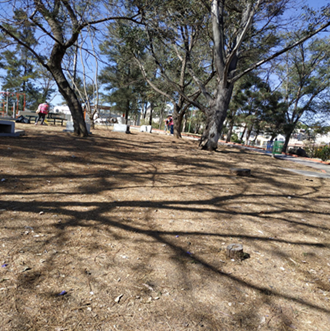 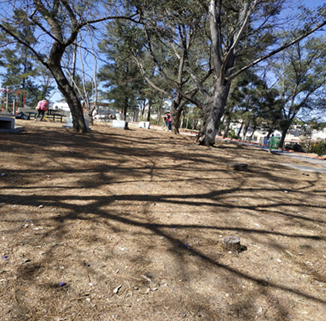 Programa 3 Visitas a colonias Marzo 2022.
Plaza Tabachines.
Programa 3 
Día  09 de Marzo.

Se realizo visita a la colonia Loma Bonita para inspeccionar trabajos por parte de  Mejoramiento  Urbano Balizando los Alrededores de la Agencia Municipal Loma Bonita.
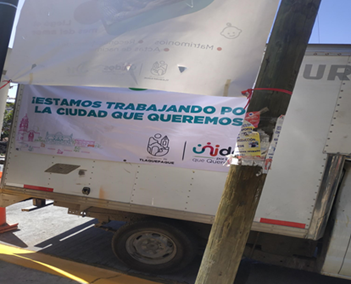 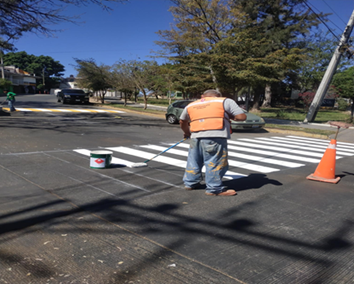 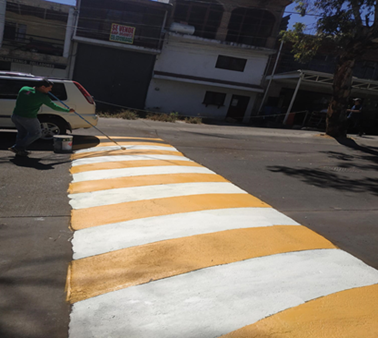 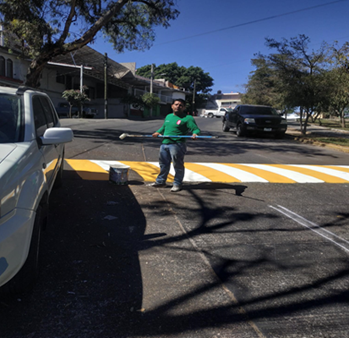 Programa 3 Visitas a colonias Marzo 2022.
Colonia Loma Bonita y el Sauz.
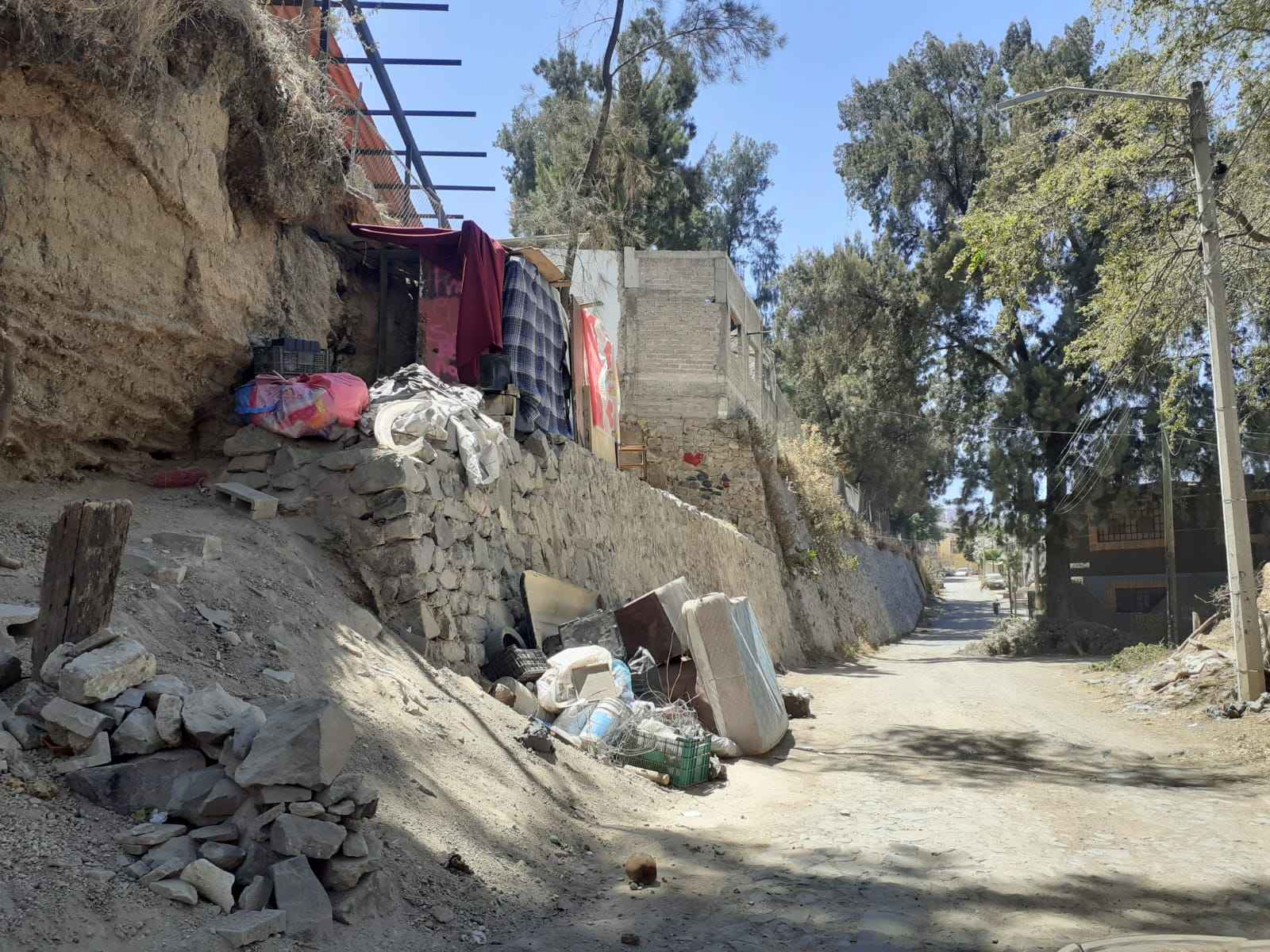 Programa 3 
Día  24 de Marzo.

Se realizo visita a la colonia Loma Bonita y el Sauz para realizar reporte al departamento de Aseo Publico para operativos de descacharrizacion en ambas colonias.
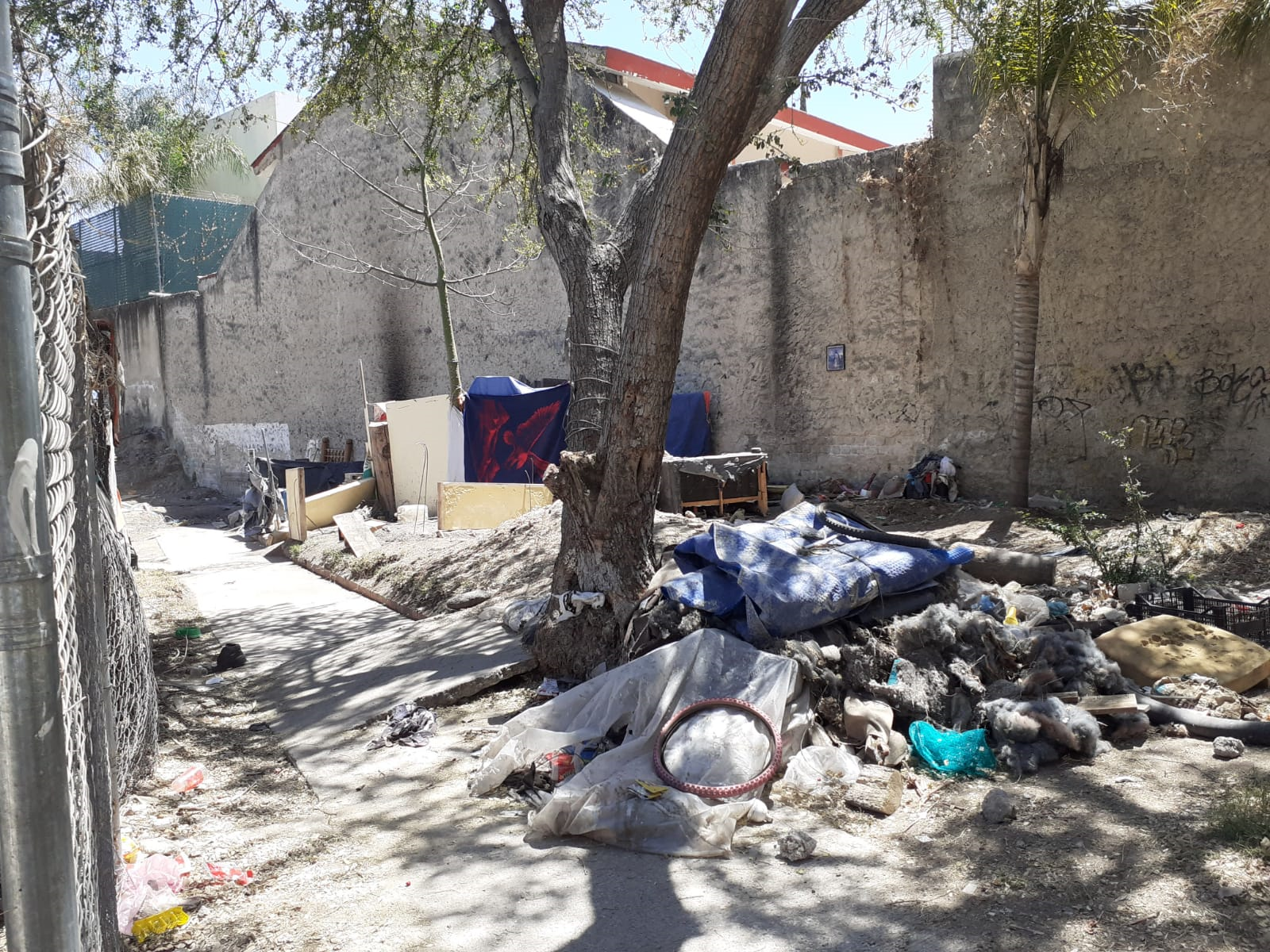 Programa 4 Brigadas de Mantenimiento y Recuperación de Espacios Públicos
Agencia Loma Bonita.
Programa 4
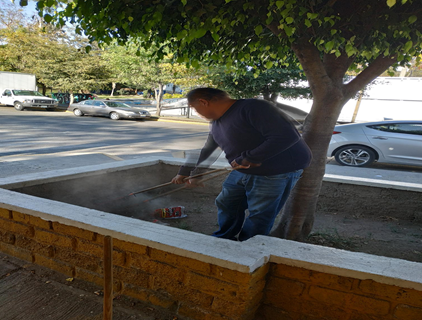 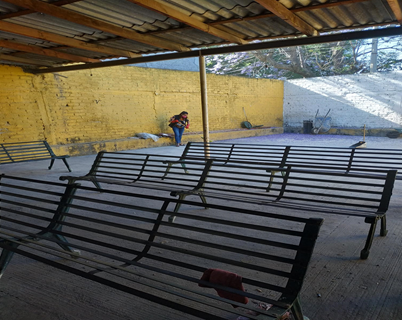 Día 02, 07, 09,14,15 , 18, 23  de  Marzo.

Se realizo  trabajo de campo limpiando la parte trasera de la Agencia Municipal así como los alrededores de esta.
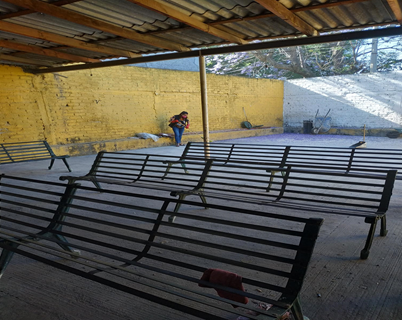 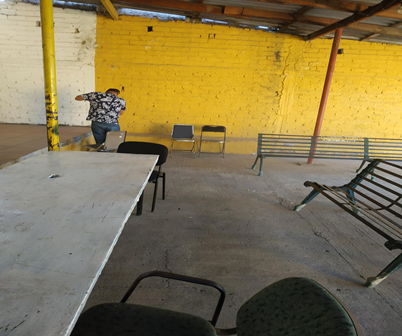 Programa 4 Brigadas de Mantenimiento y Recuperación de Espacios Públicos Marzo 2022
Plaza Tabachines.
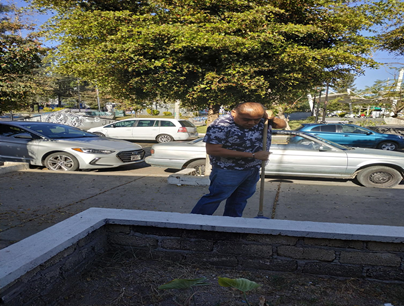 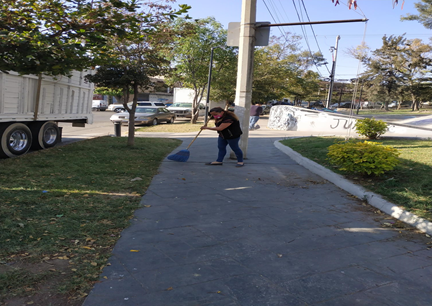 Programa 4
Día 03  de  Marzo.

Se realizo  trabajo de campo limpiando la Plaza Tabachines.
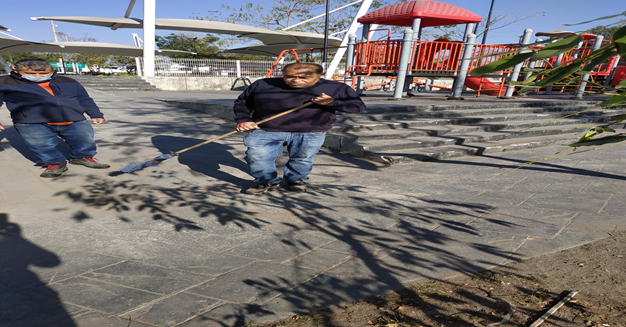 Programa 4 Brigadas de Mantenimiento y Recuperación de Espacios Públicos Marzo 2022
Excepción y Descuentos de pagos.
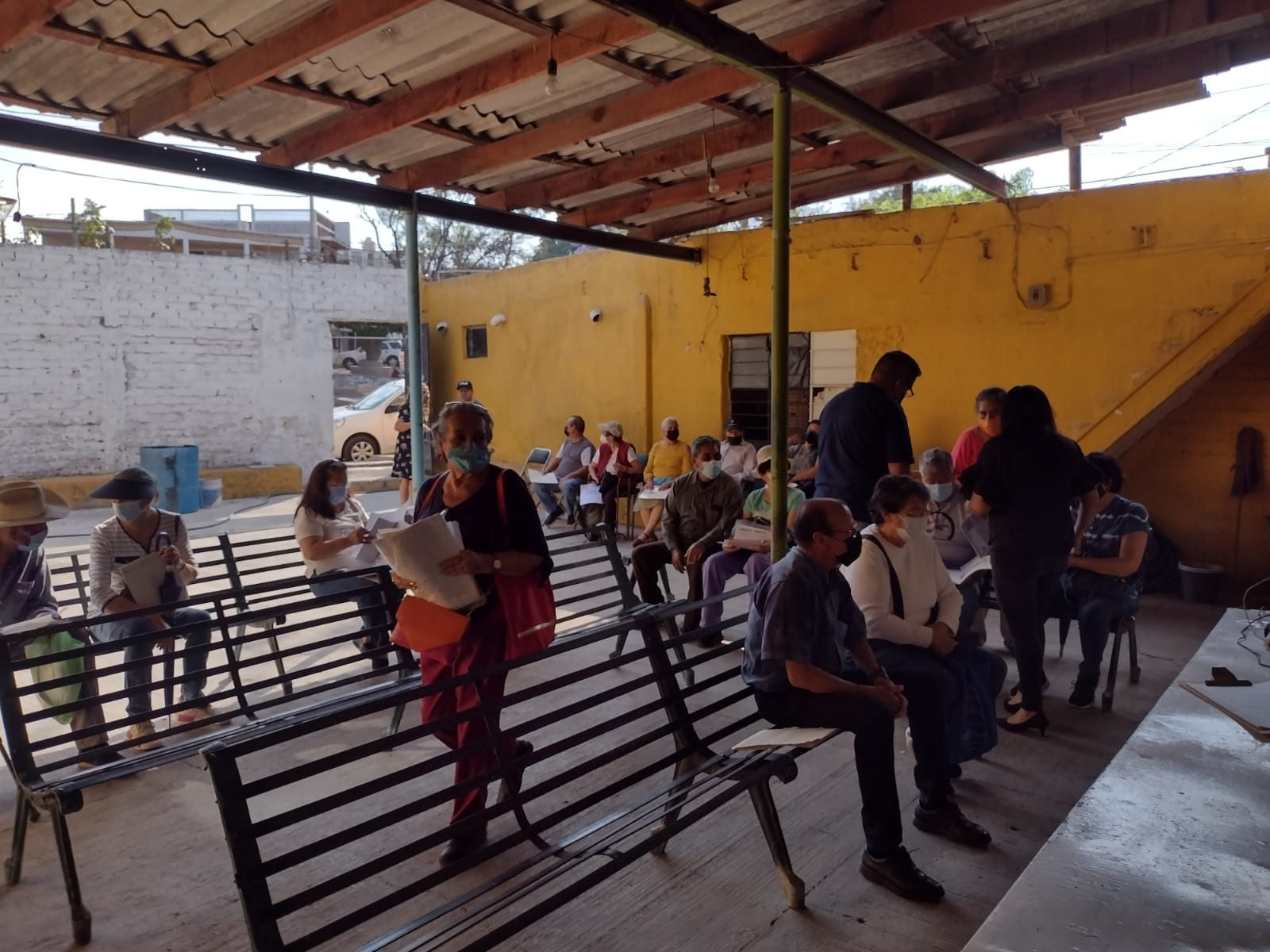 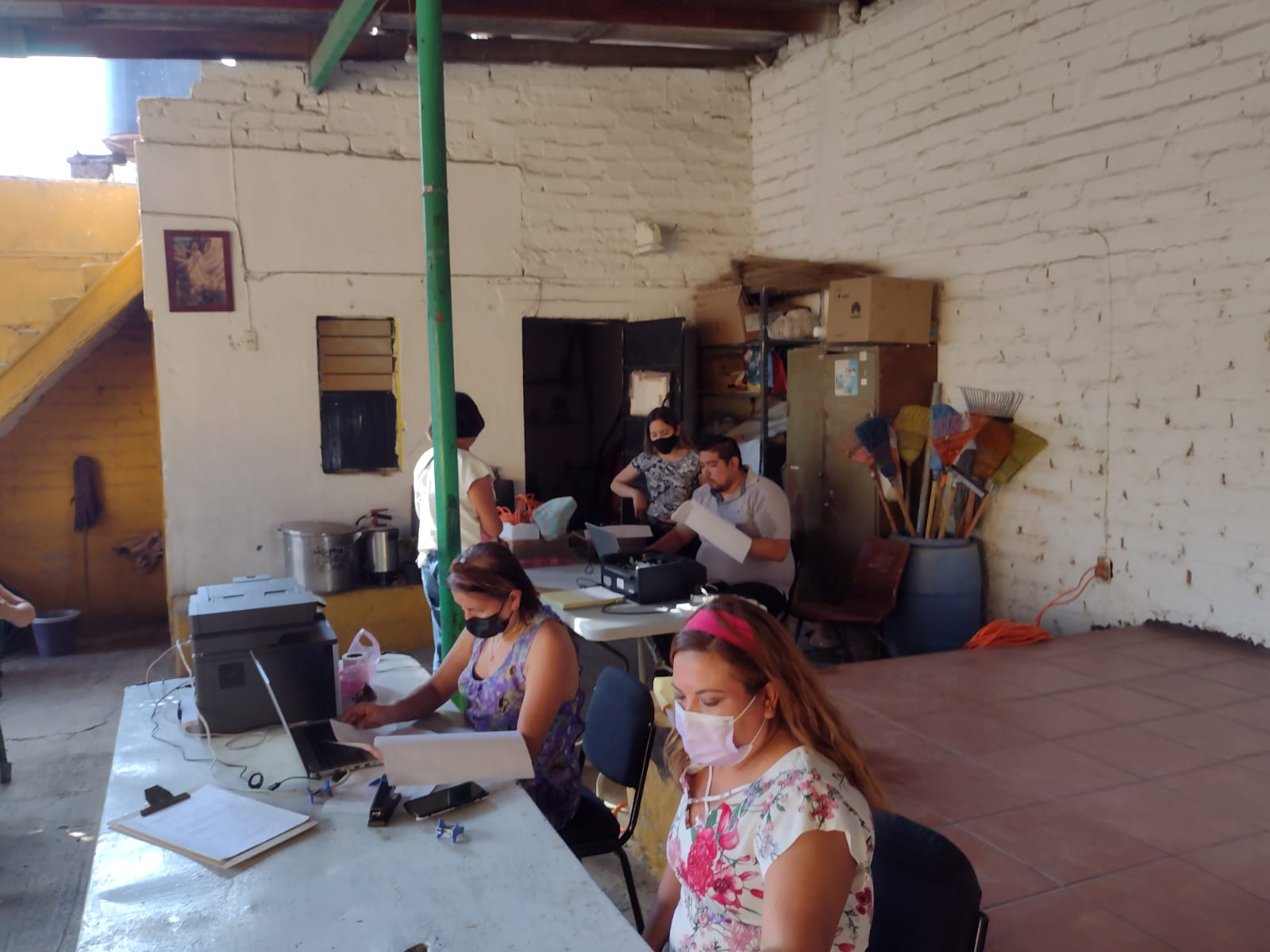 Día 15  de  Marzo.

Se realizo apoyo al departamento de Ingresos en el Programa Excepción y descuentos  de pago predial  en la Agencia Municipal Loma Bonita teniendo un total de 150 personas.
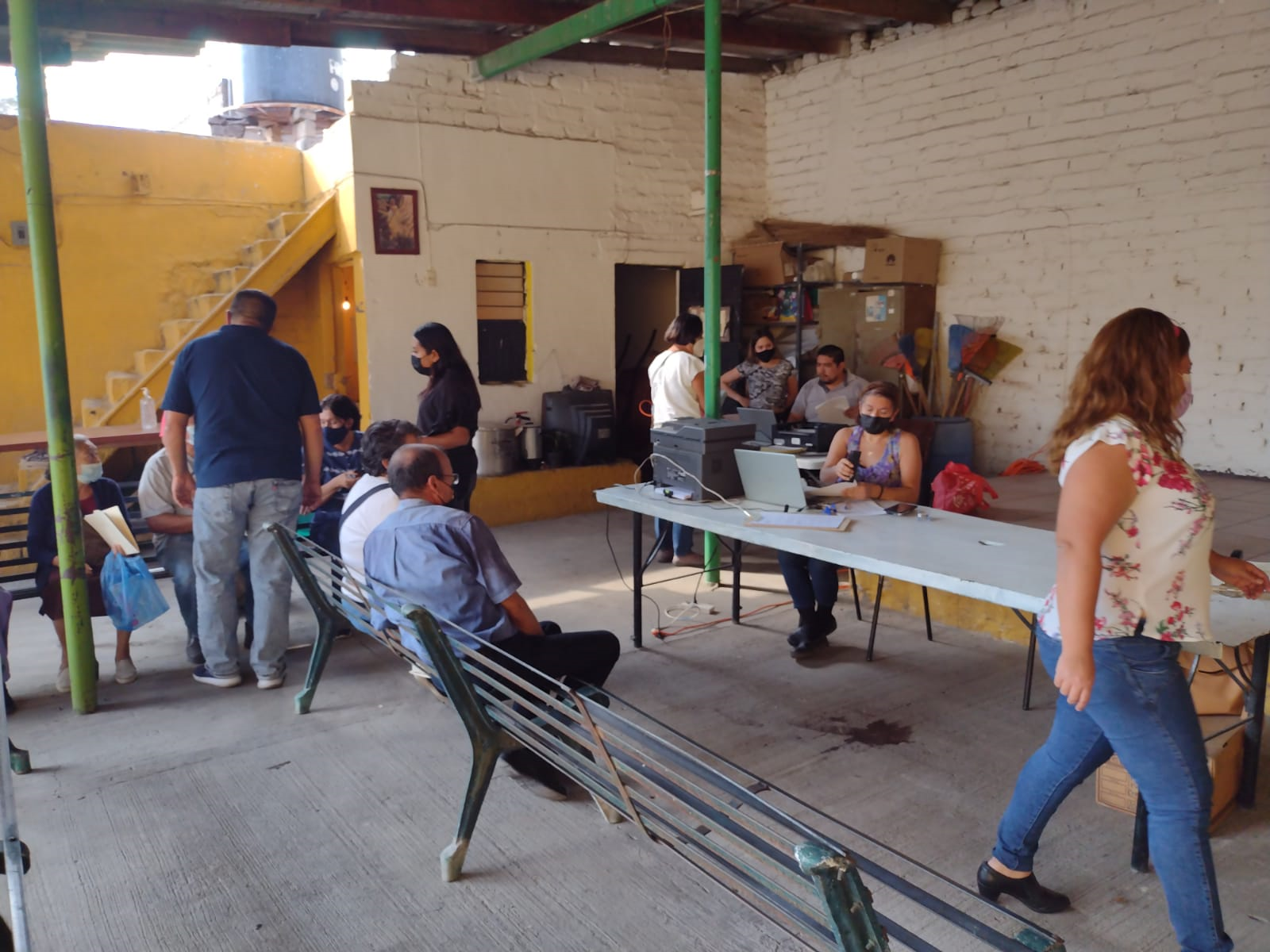 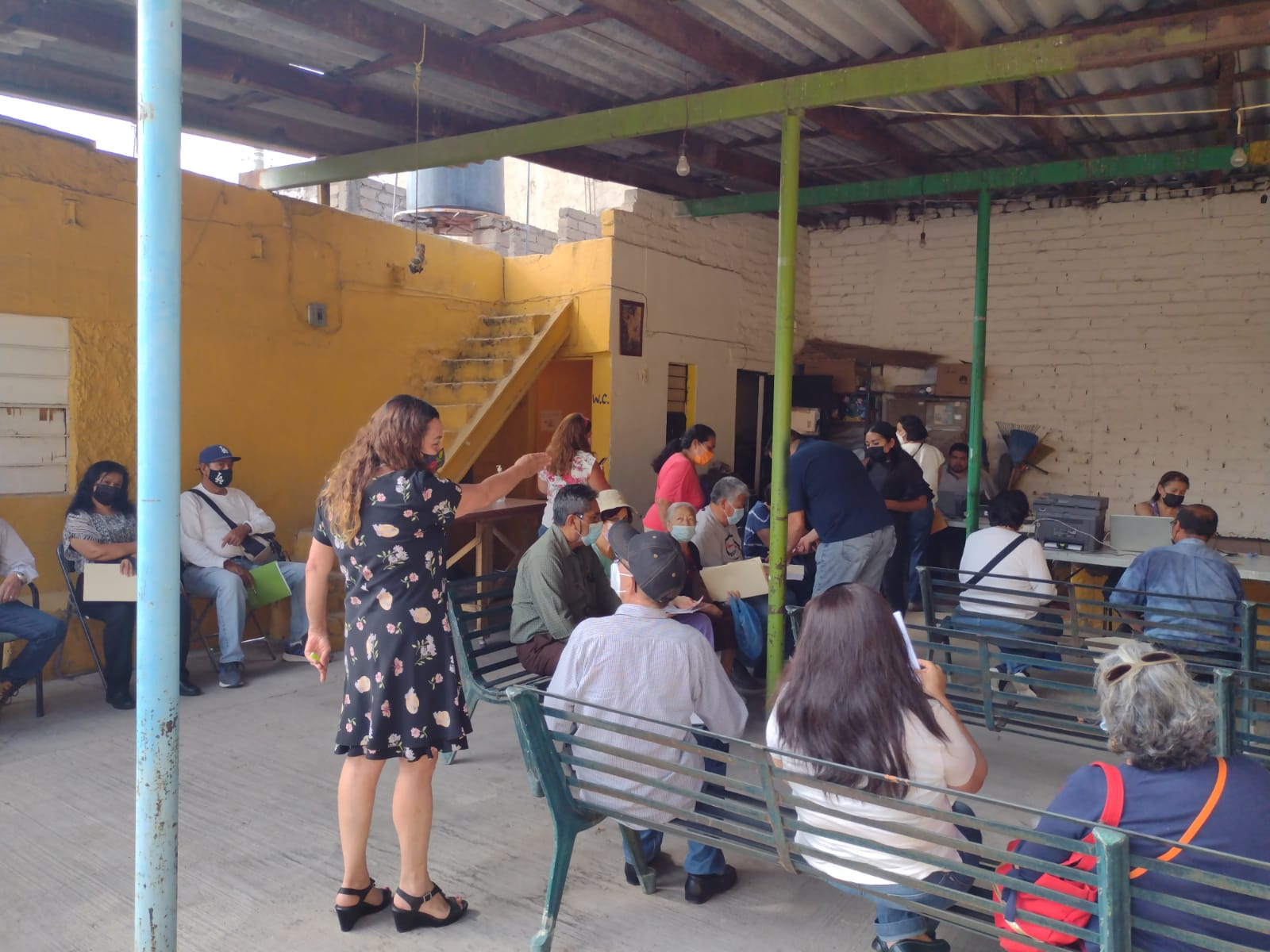 Eventos Complementario
Evento Parque la Fuente.
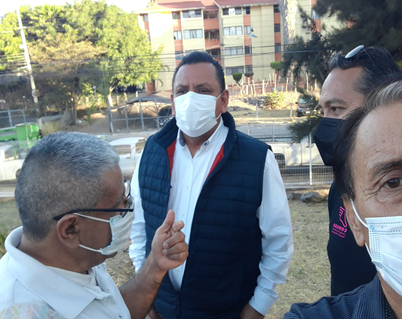 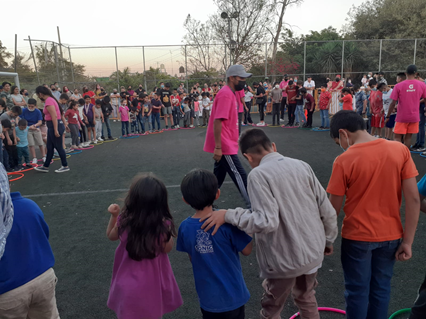 Día 08  de  Marzo.

El Agente Municipal acudió al   Evento recreativo  por parte de COMUDE en el Parque la Fuente ubicado en la colonia Parques colon teniendo un total de 200 personas.
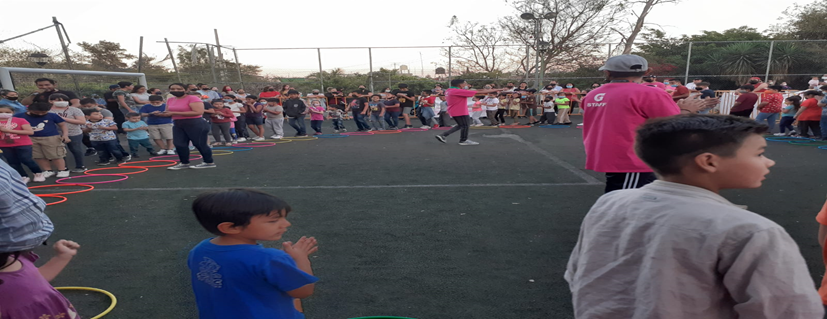 Eventos Complementario
Hospital Materno Infantil.
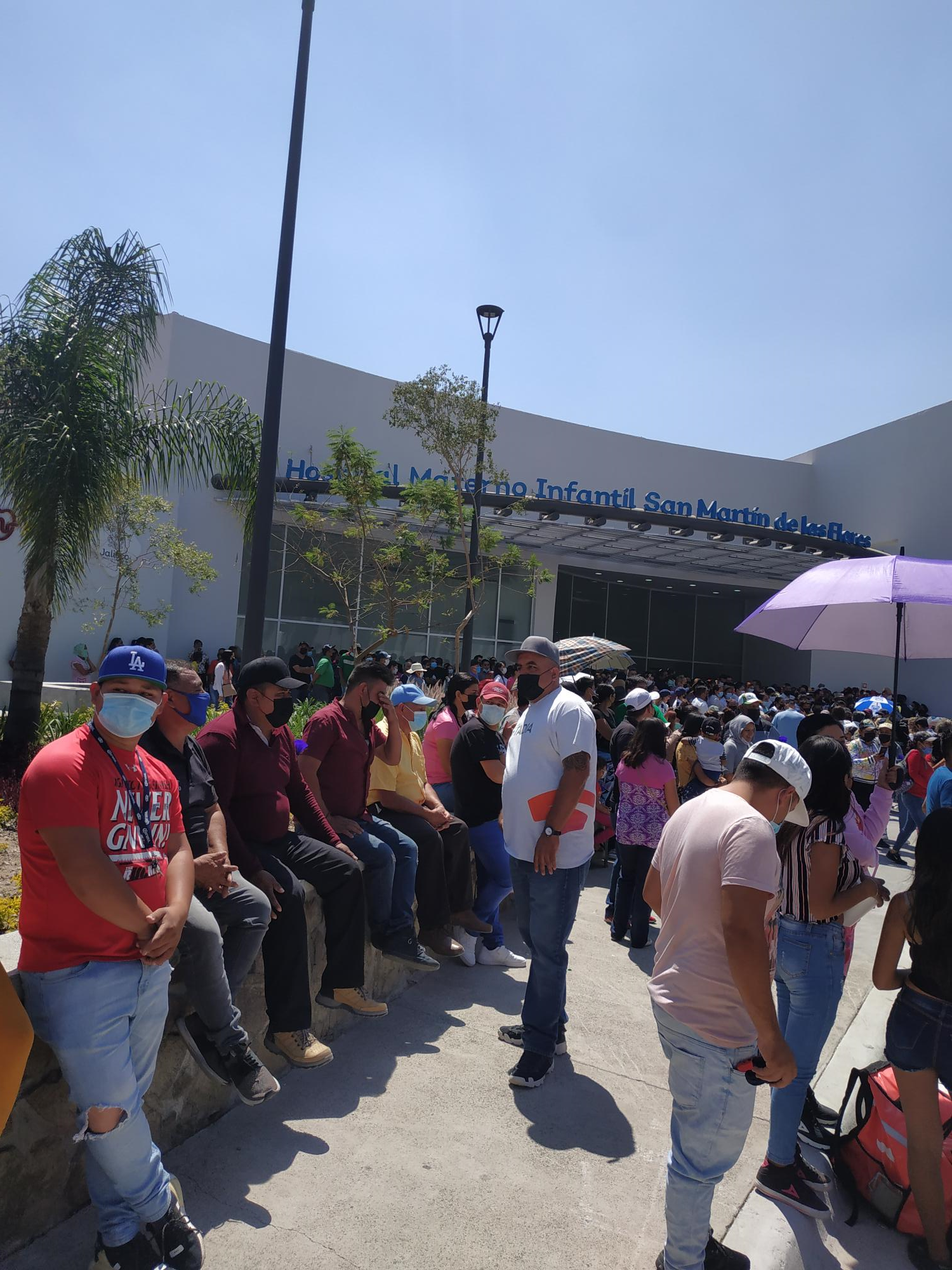 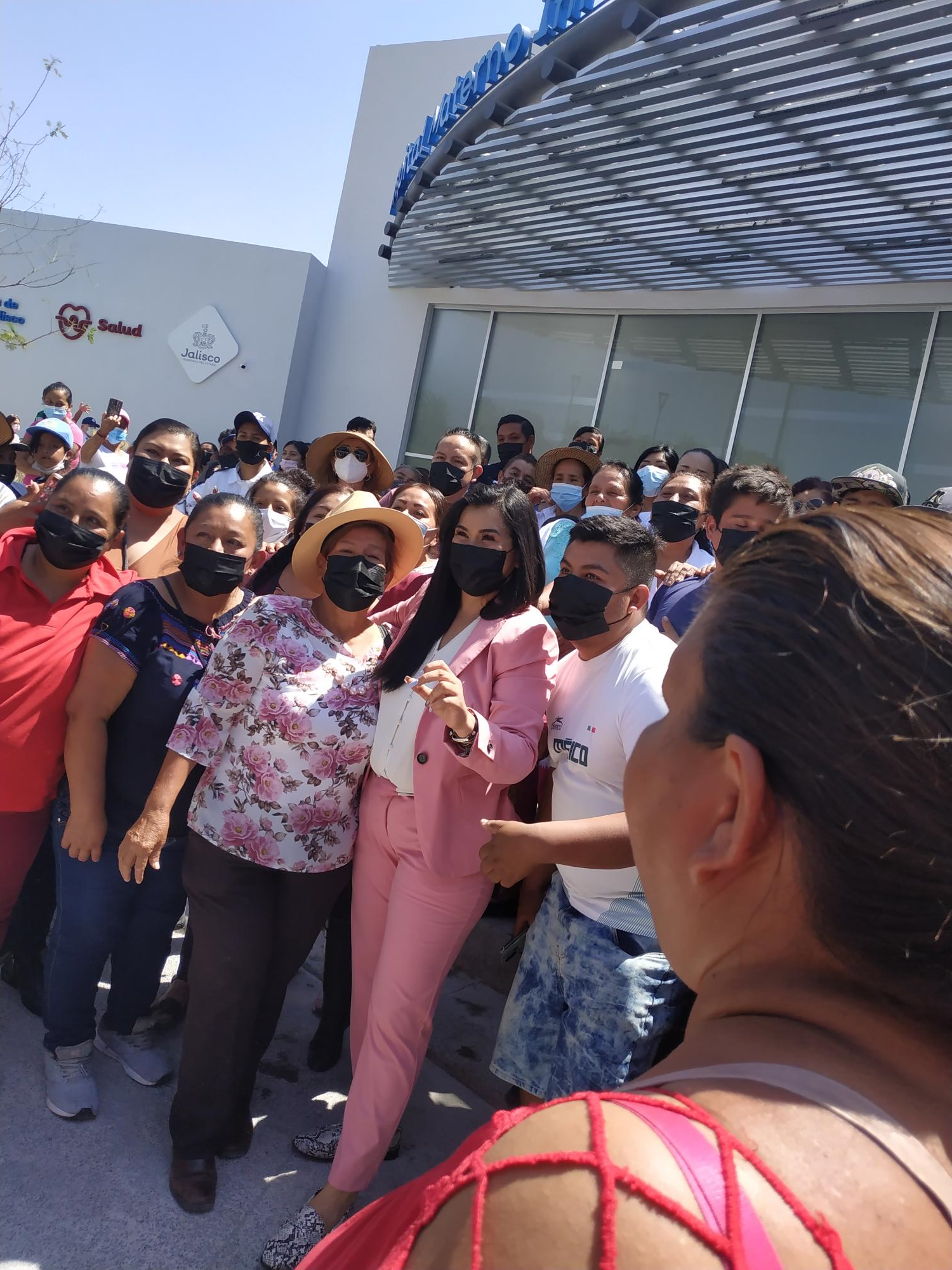 Día 16  de  Marzo.

El Agente Municipal acudió a la inauguración del Hospital Materno Infantil en la colonia San Martin de las Flores.
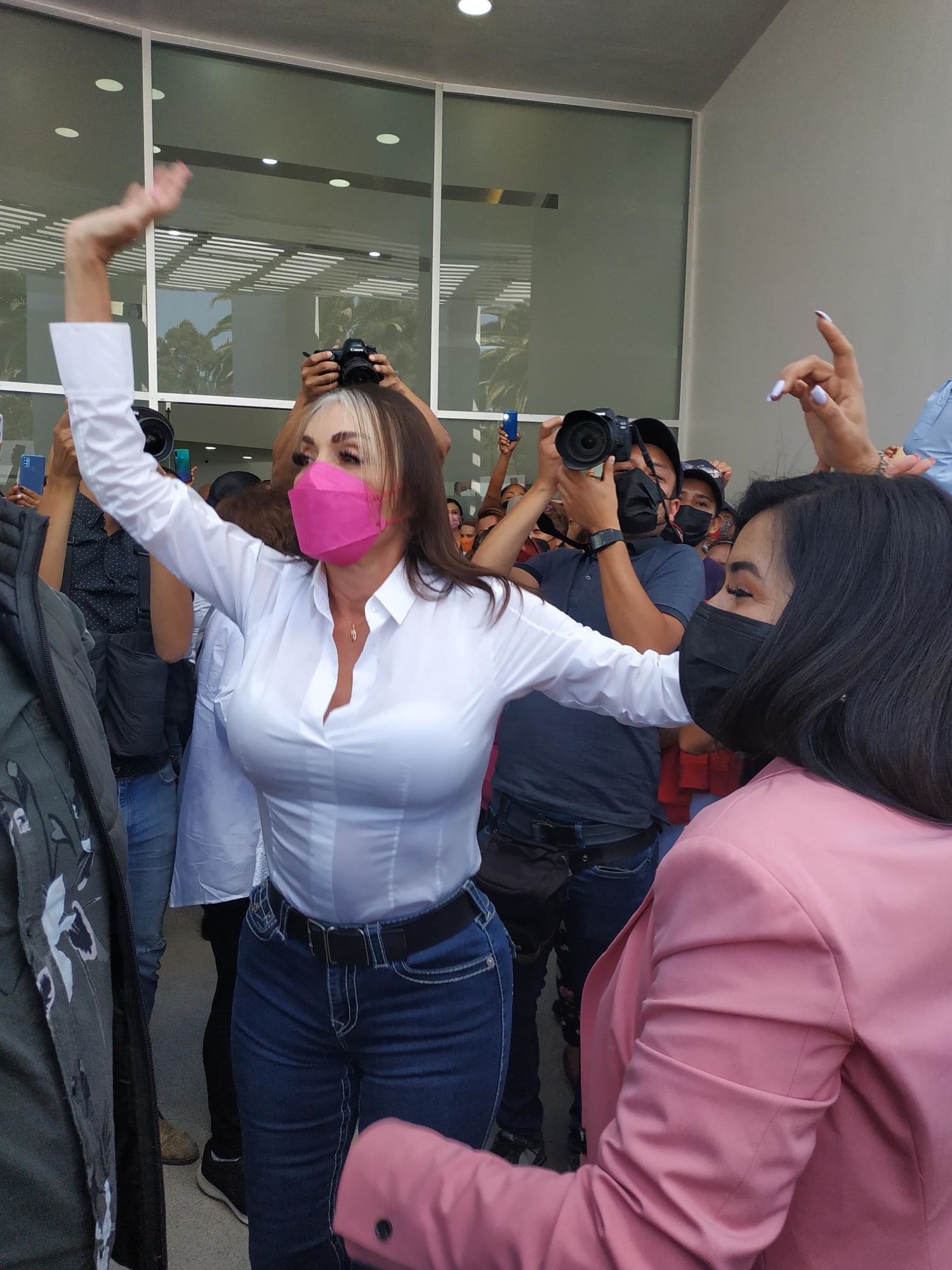 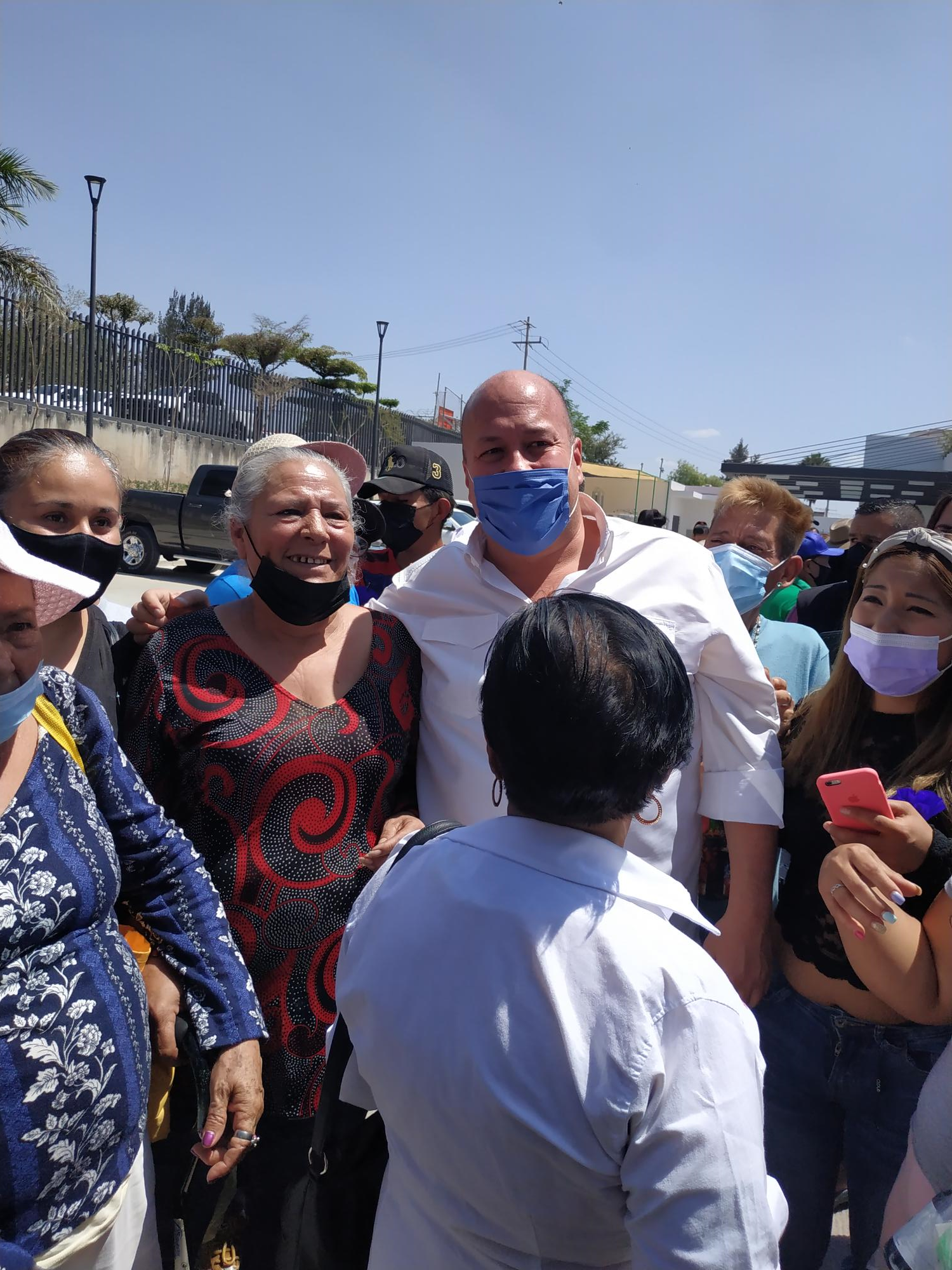 Eventos Complementario
Evento en el Refugio
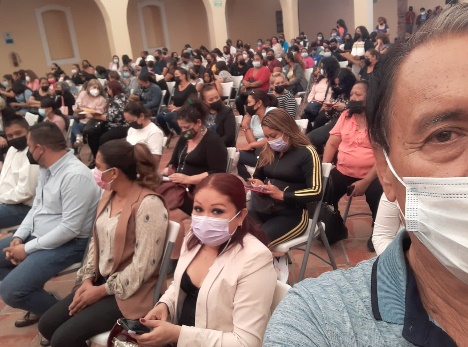 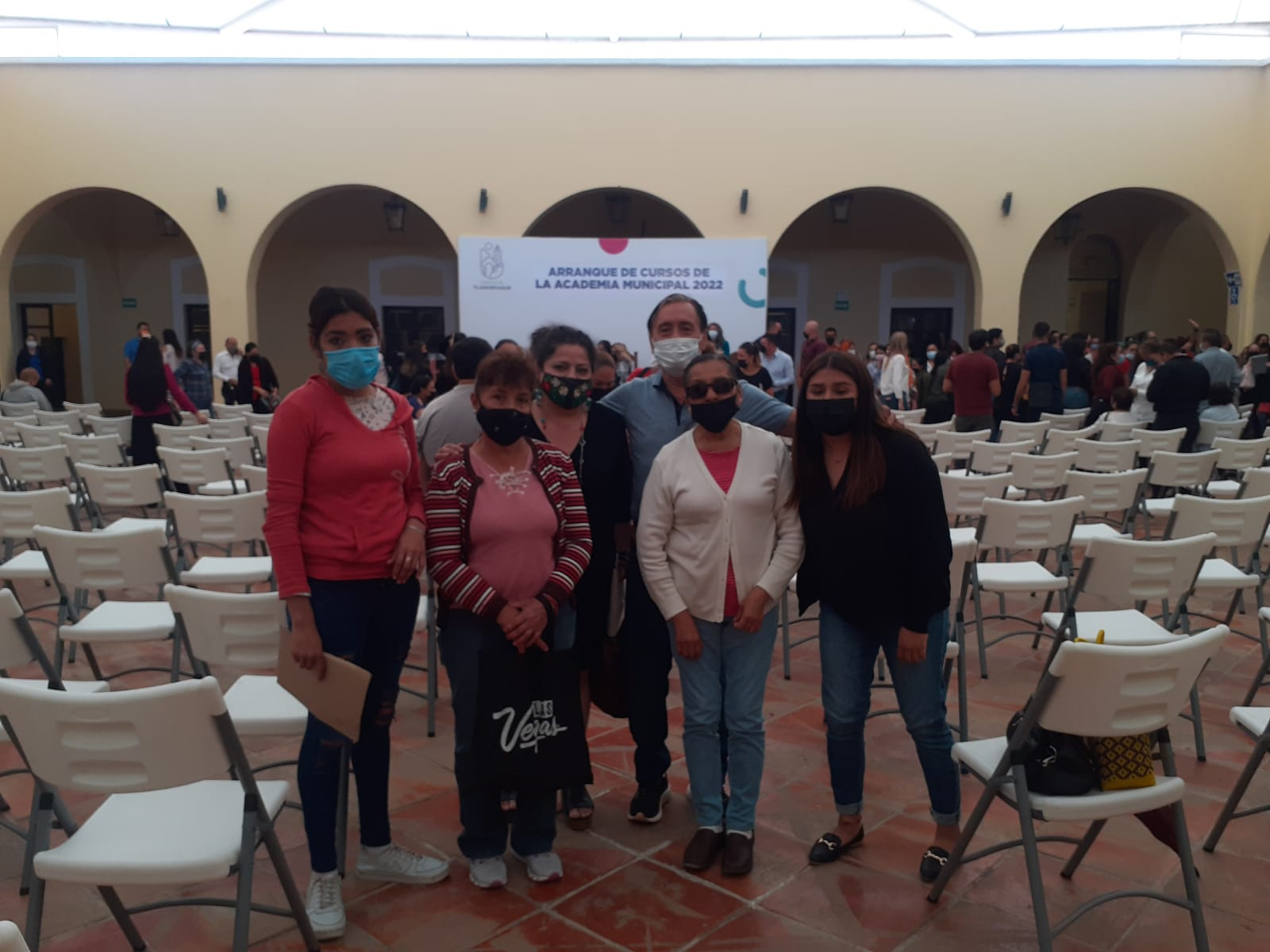 Día 22  de  Marzo.

El Agente Municipal acudió al Arranque de cursos de la Academia Municipal 2022  en el Refugio.
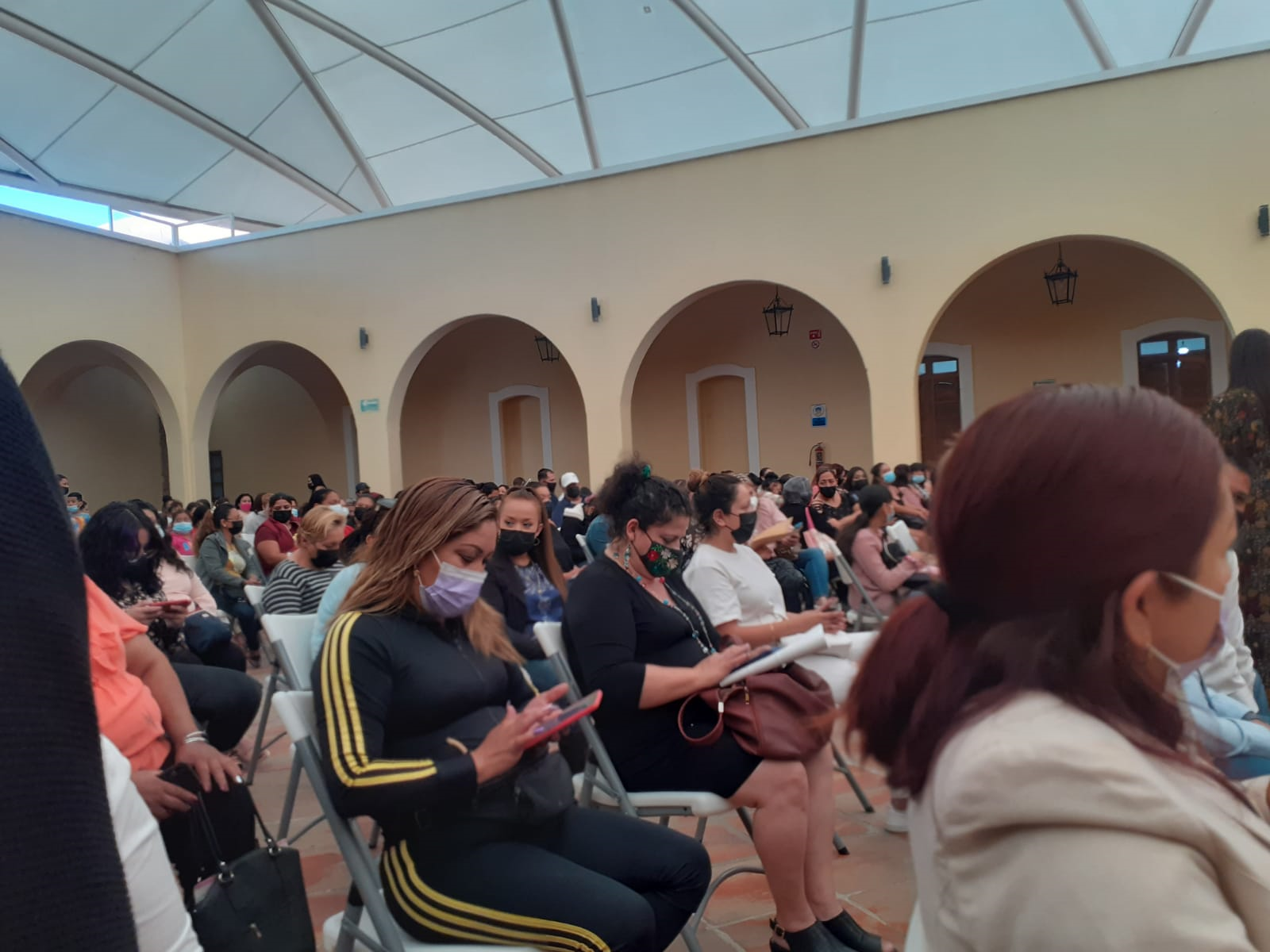 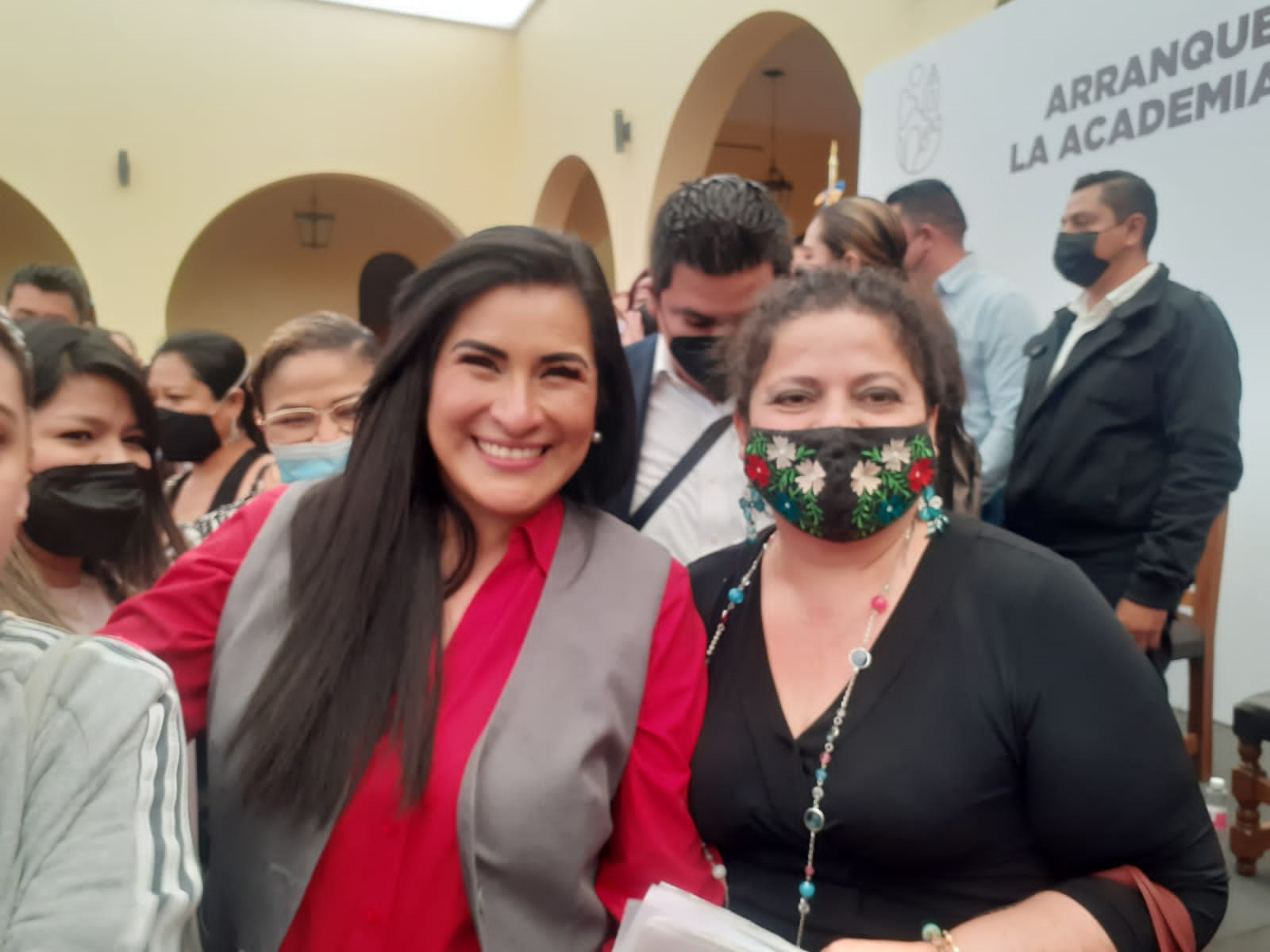 Eventos Complementario
Entrega de Kits en colonia el Sauz.
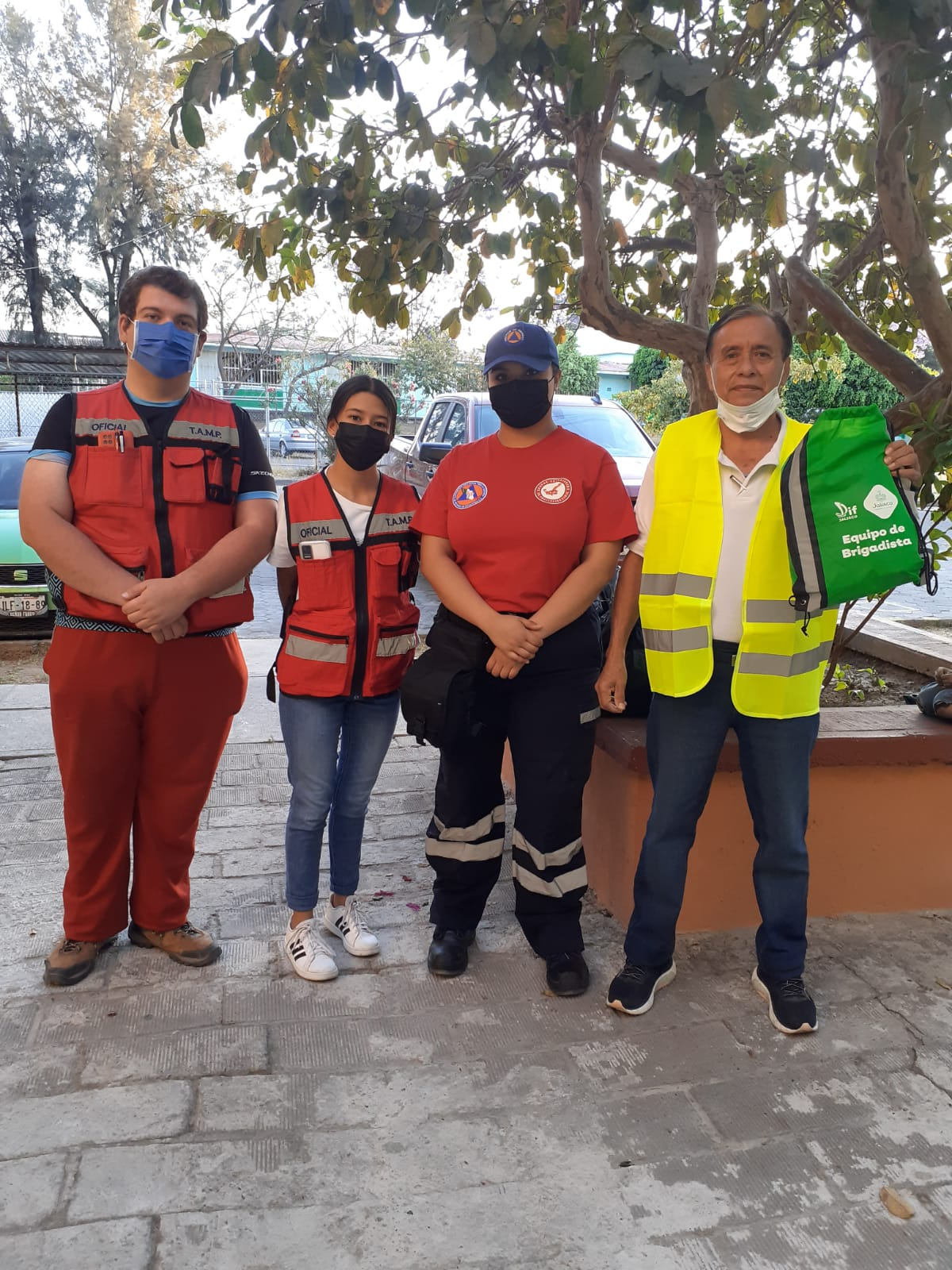 Día 24  de  Marzo.

El Agente Municipal acudió a la colonia el Sauz para inspeccionar entrega de Kits de primeros Auxilios por parte “Fundación Nacional para la Gestión de Riesgos de Desastres. A.C.